Формы гражданско-патриотического воспитания младших школьников через внеклассную и внеурочную деятельность
Как нет человека без самолюбия, так нет человека без любви к Отечеству, и эта любовь дает воспитанию верный ключ к сердцу человека и могущественную опору для борьбы с его дурными природными, личными, семейными и родовыми наклонностями.
К.Д. Ушинский
Направления работы
Духовно-нравственное
Историко-краеведческое
Военно-патриотическое
классные часы;
встречи с ветеранами войны, воинами-интернационалистами; 
коллективные творческие дела;
конкурсы, выставки;
соревнования;
экскурсии, походы;
трудовые дела;
акции;
уроки мужества, гражданственности.
Встреча с ветераном Киприным А.Г.
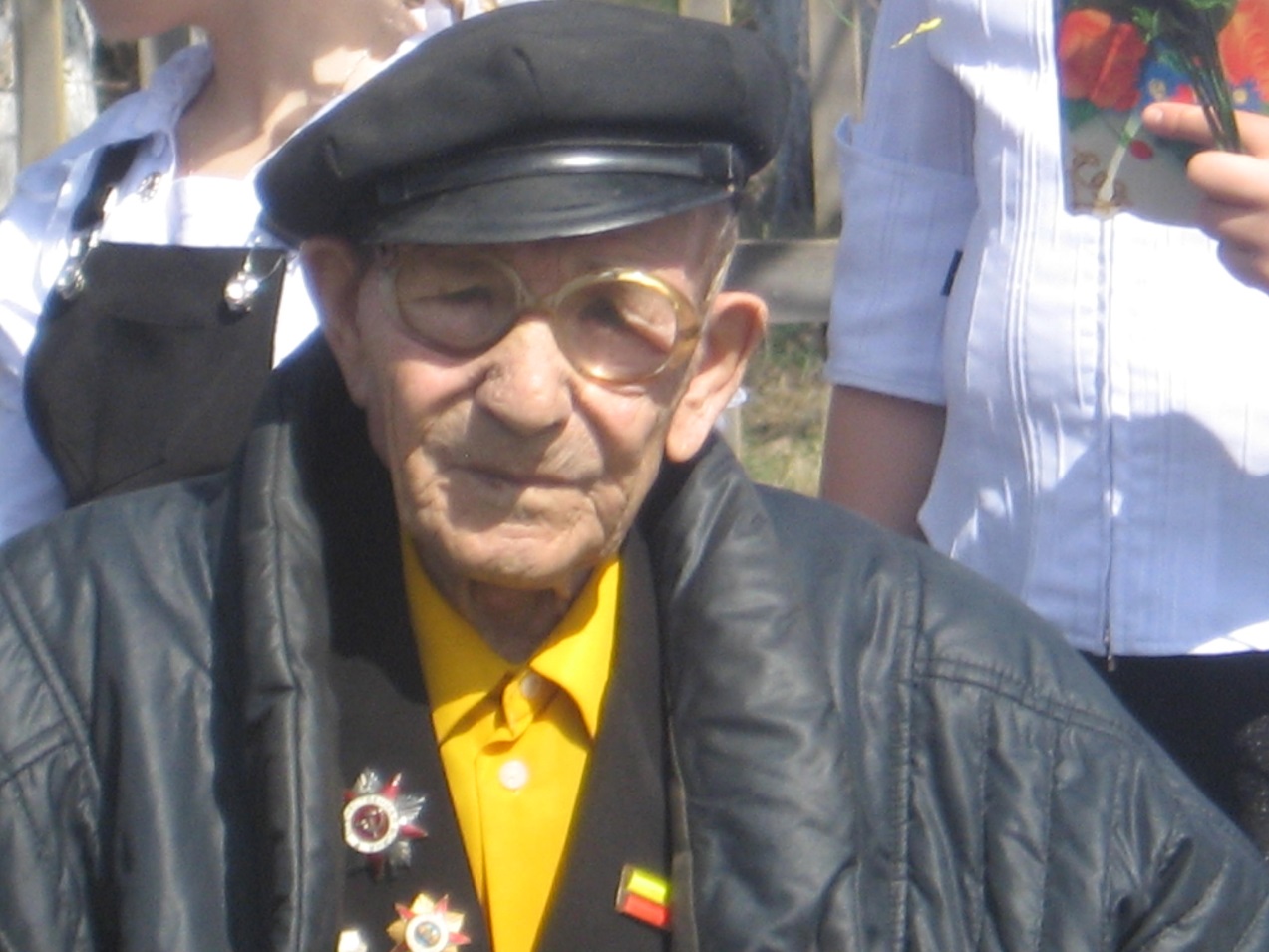 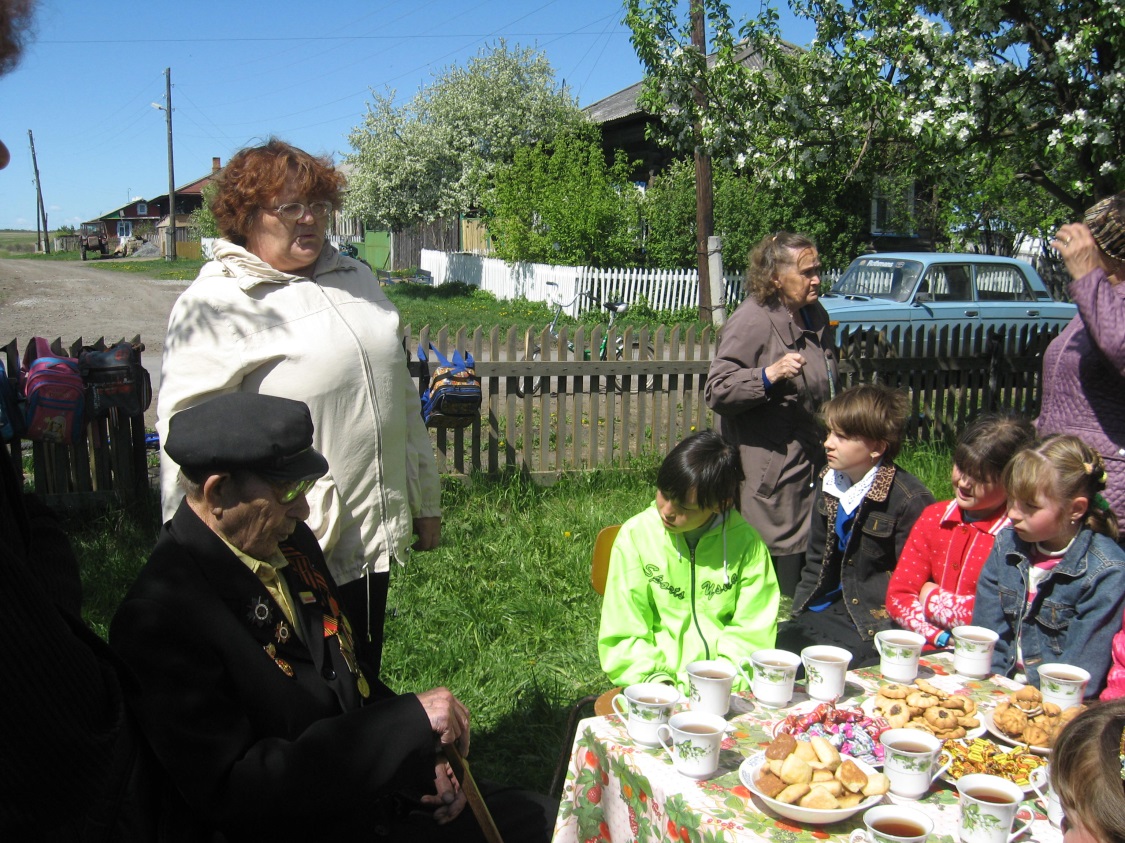 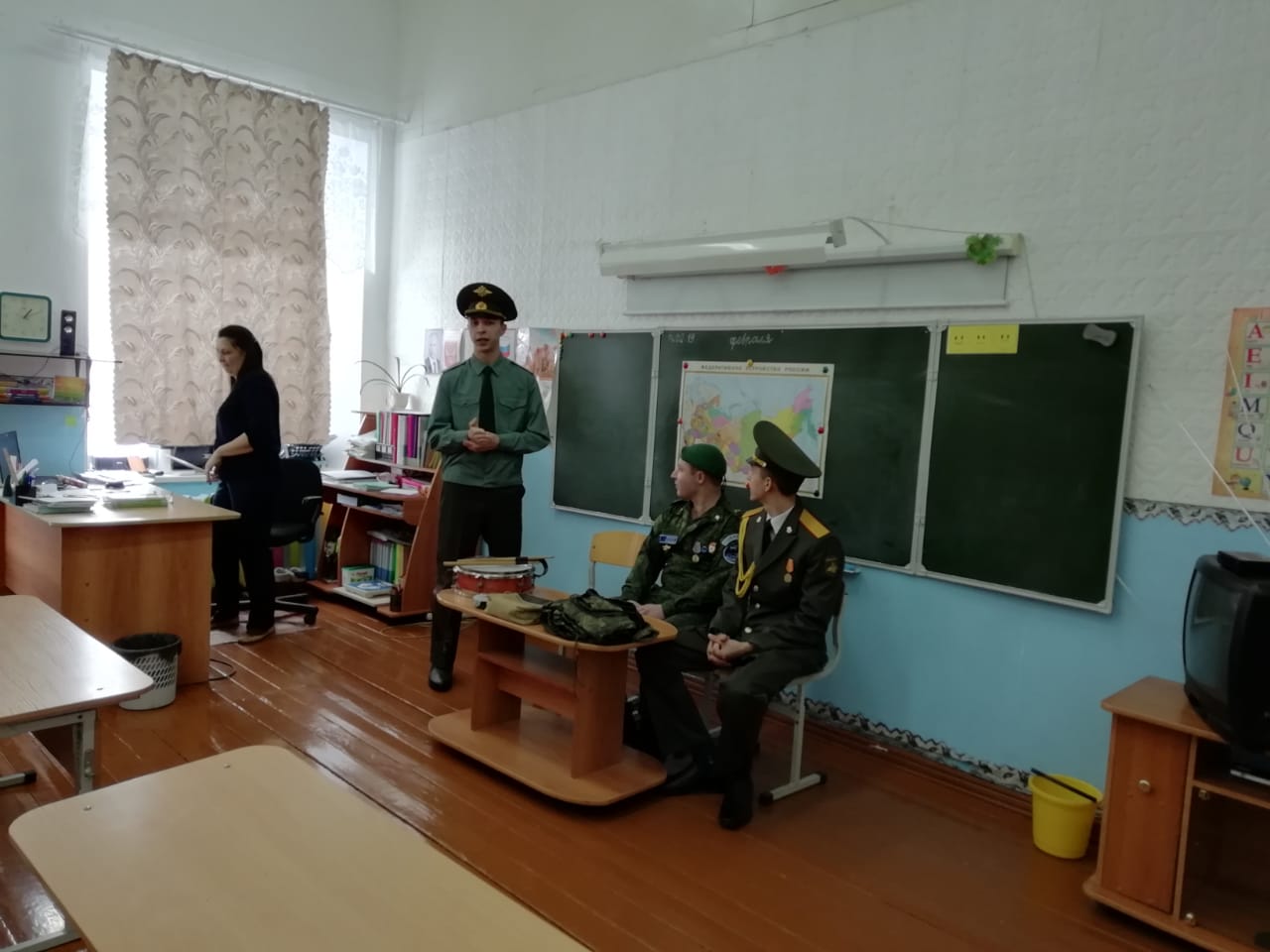 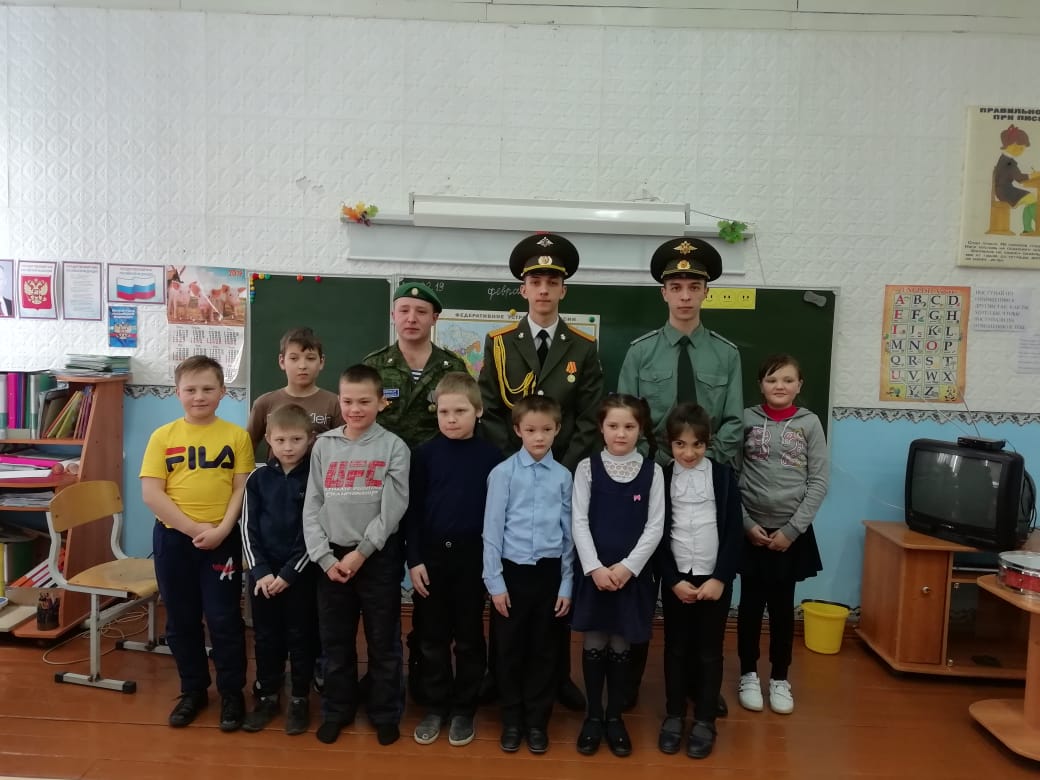 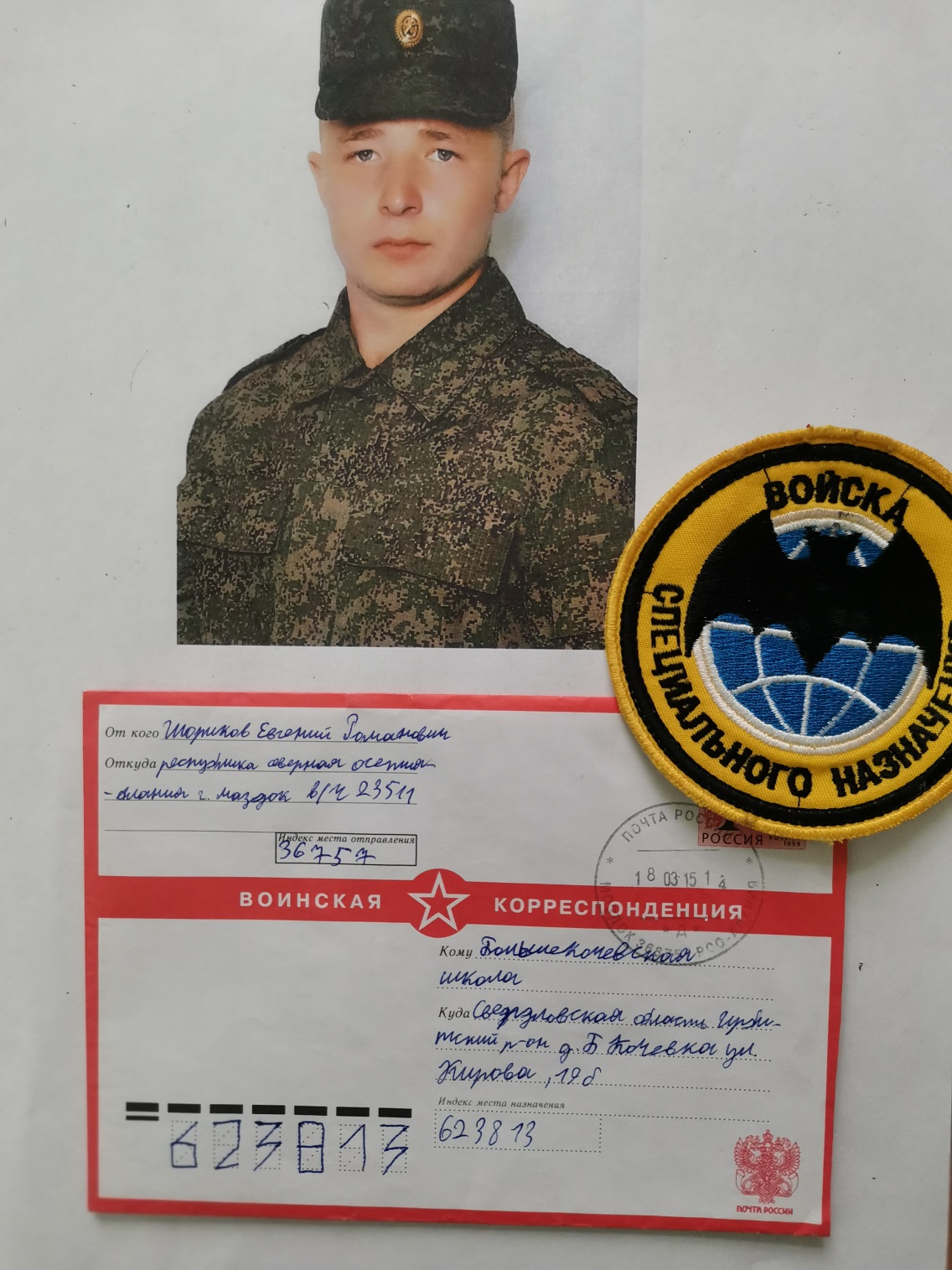 Урок гражданственности
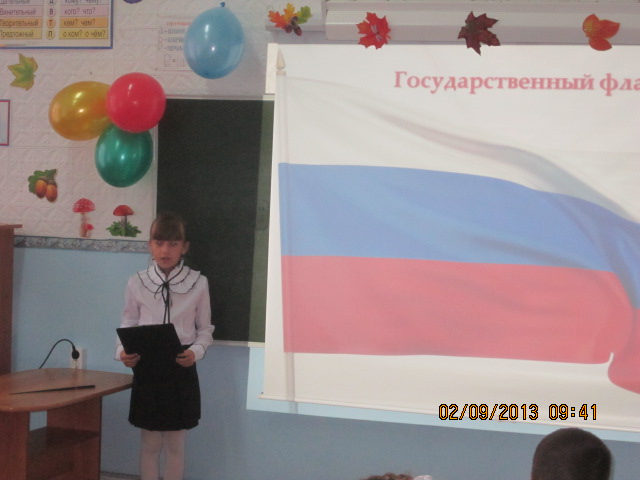 Краеведческие конференции
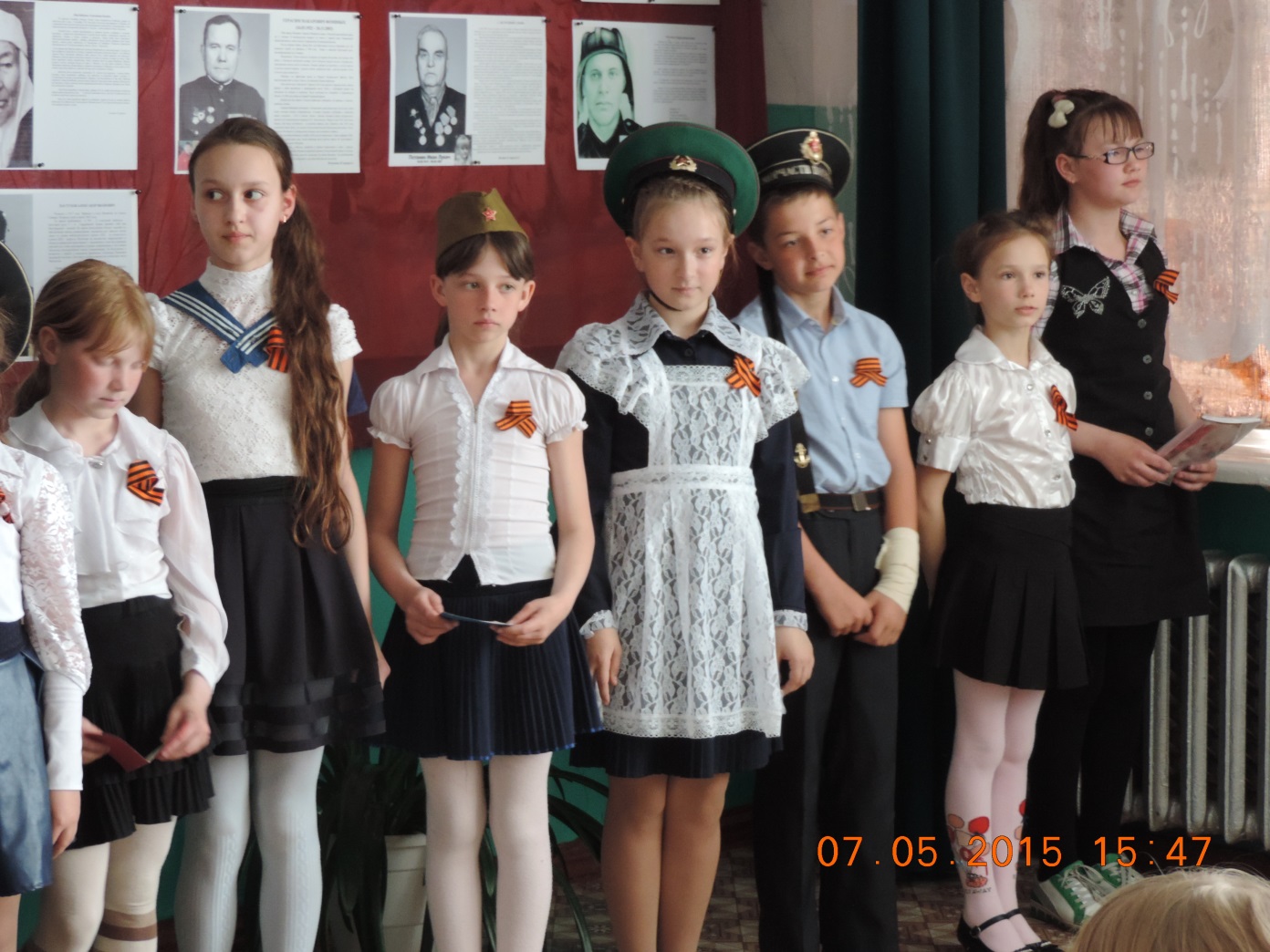 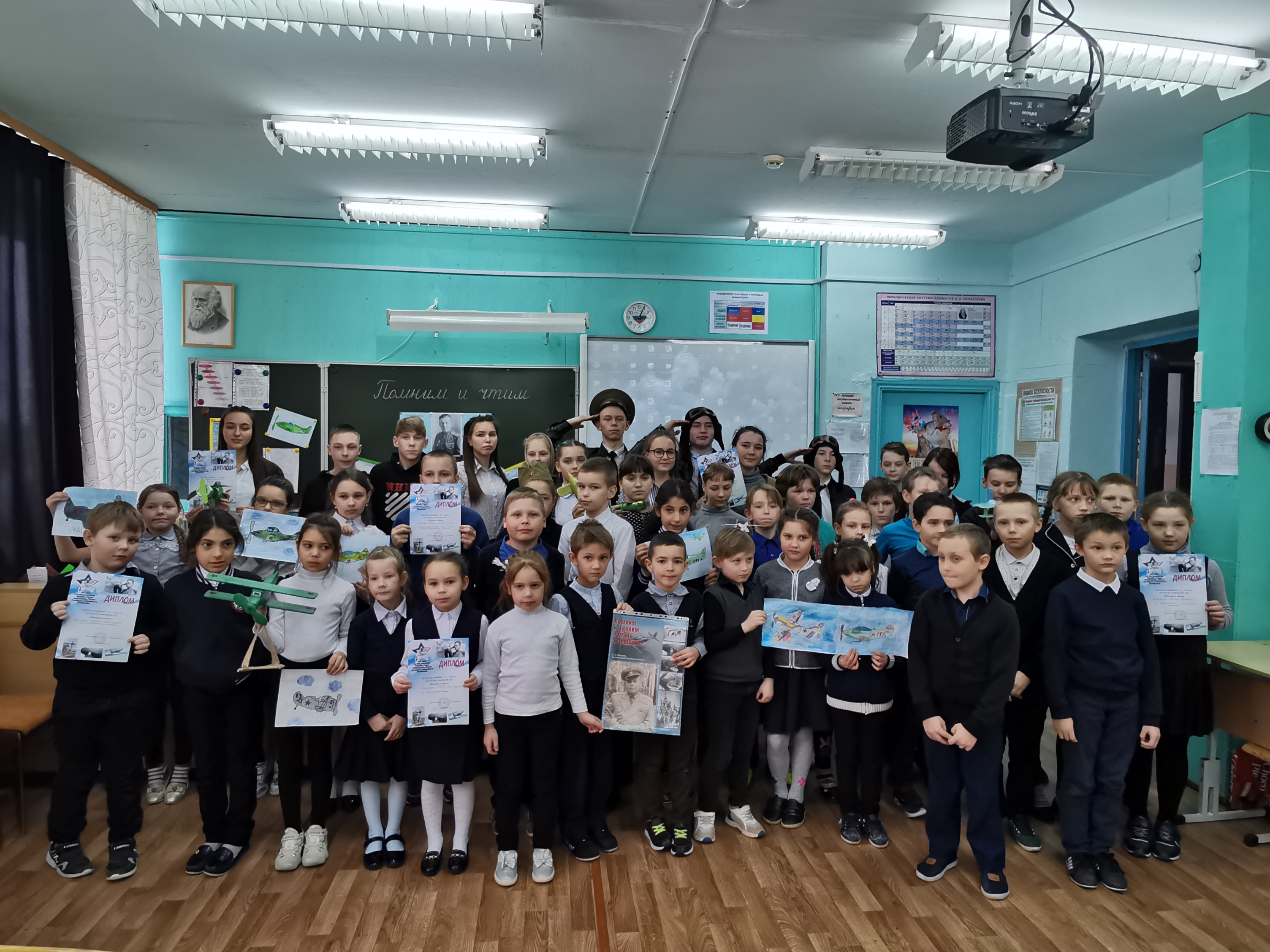 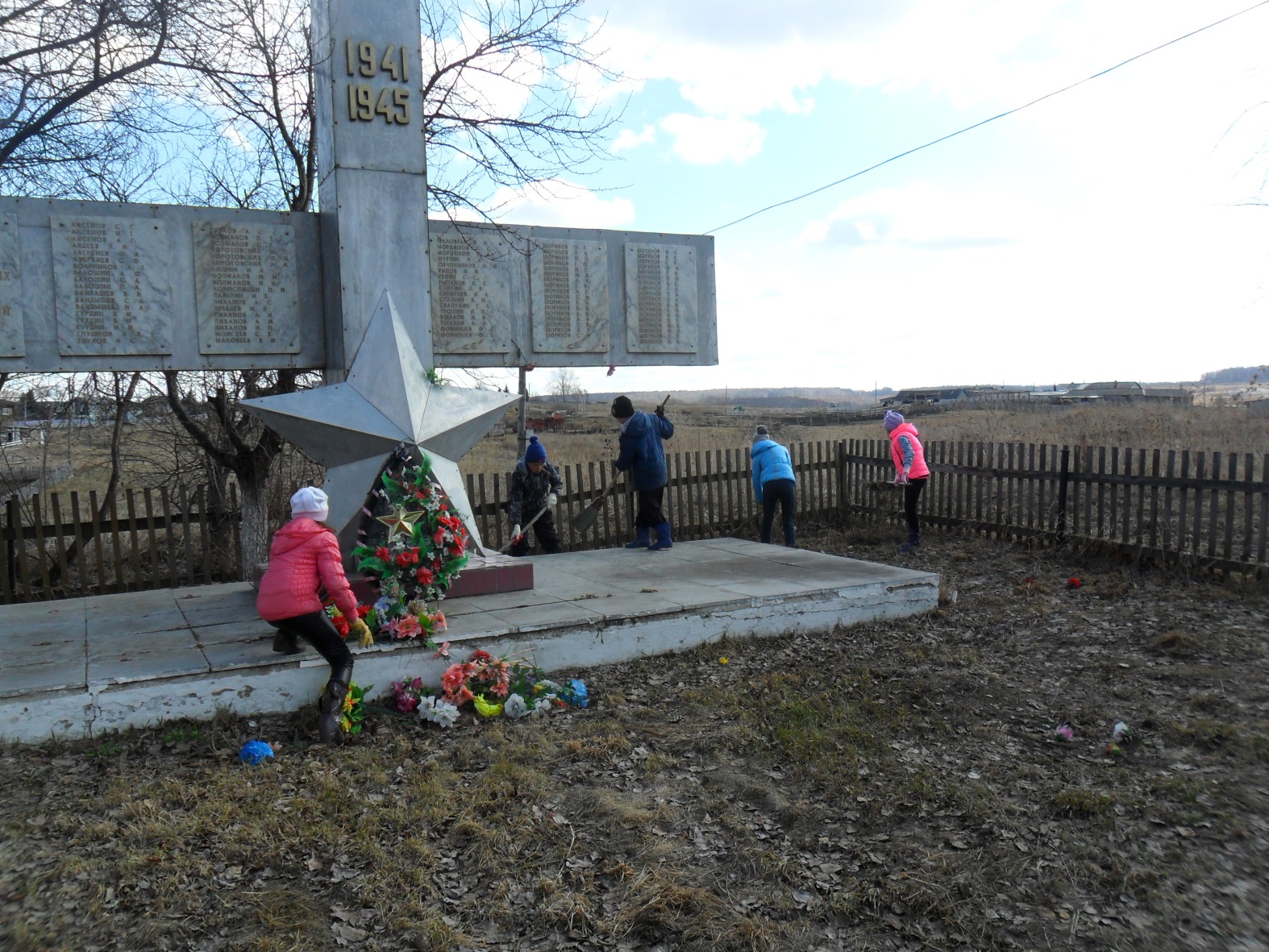 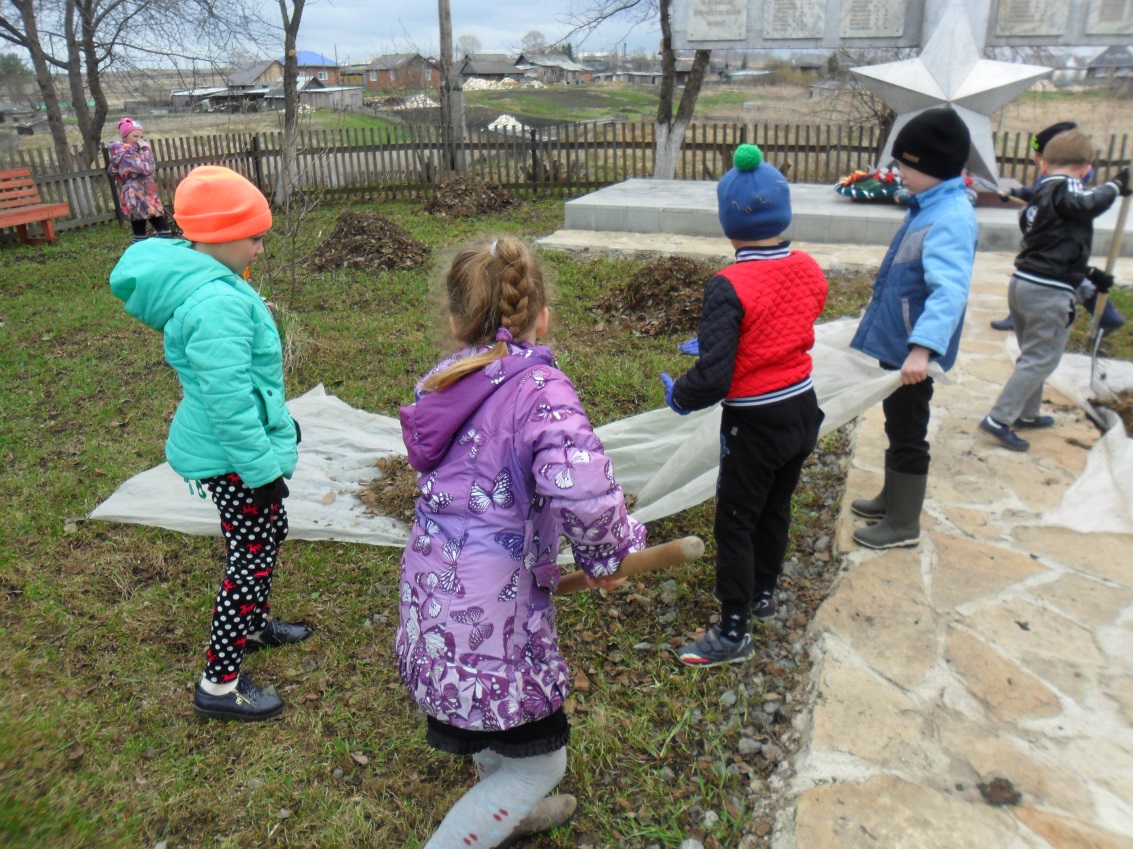 Свеча памяти
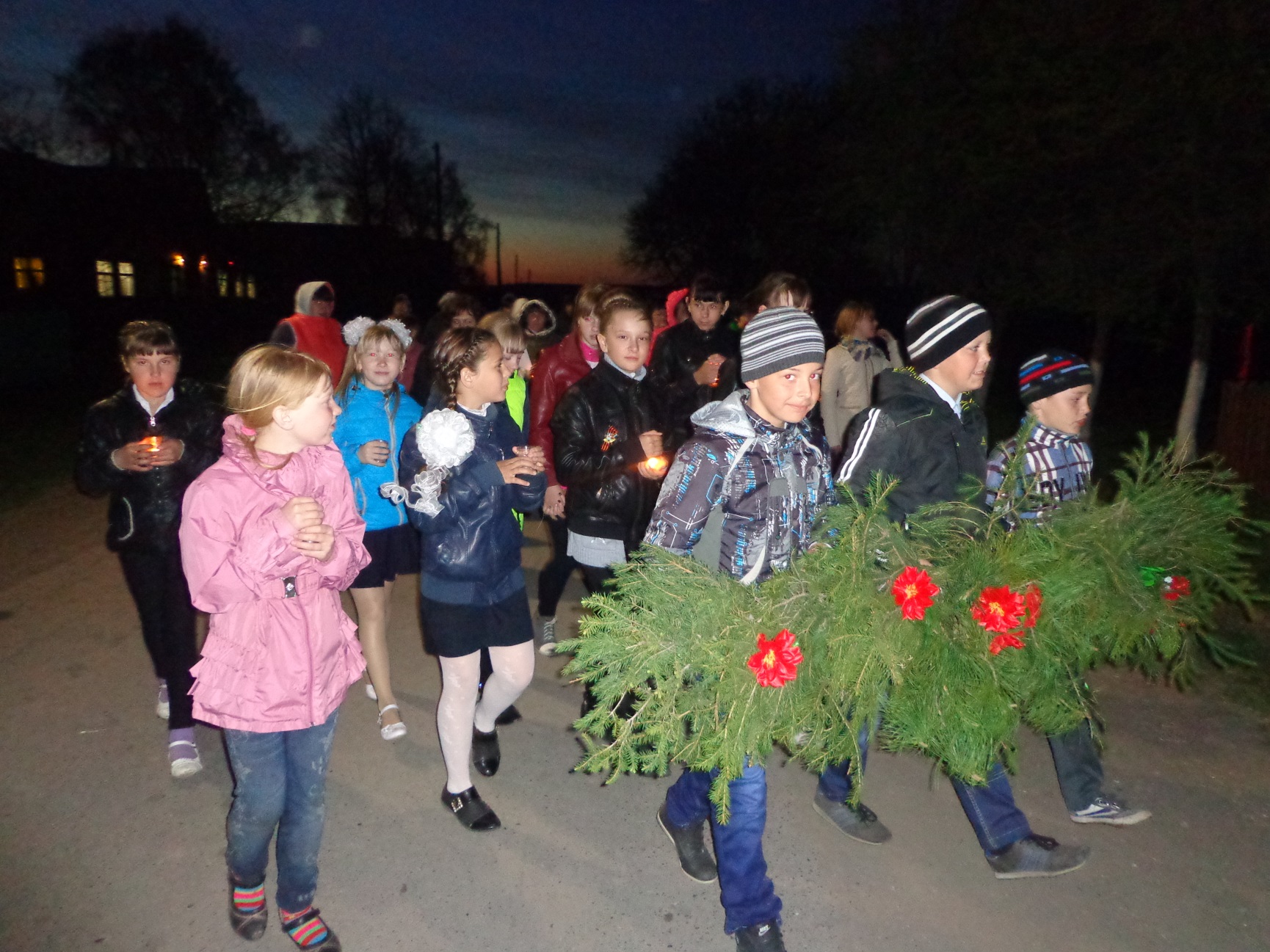 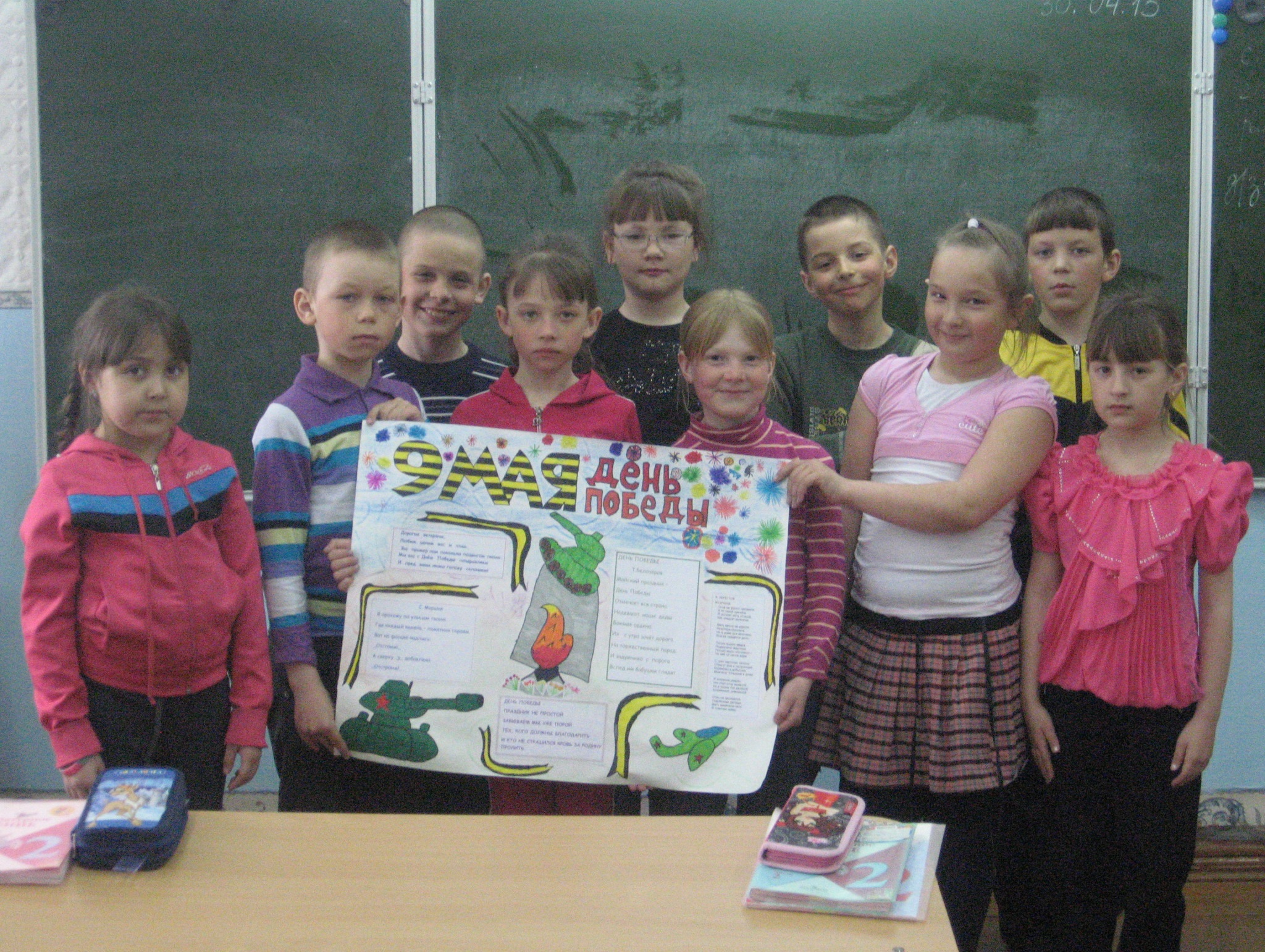 Мой папа в армии служил
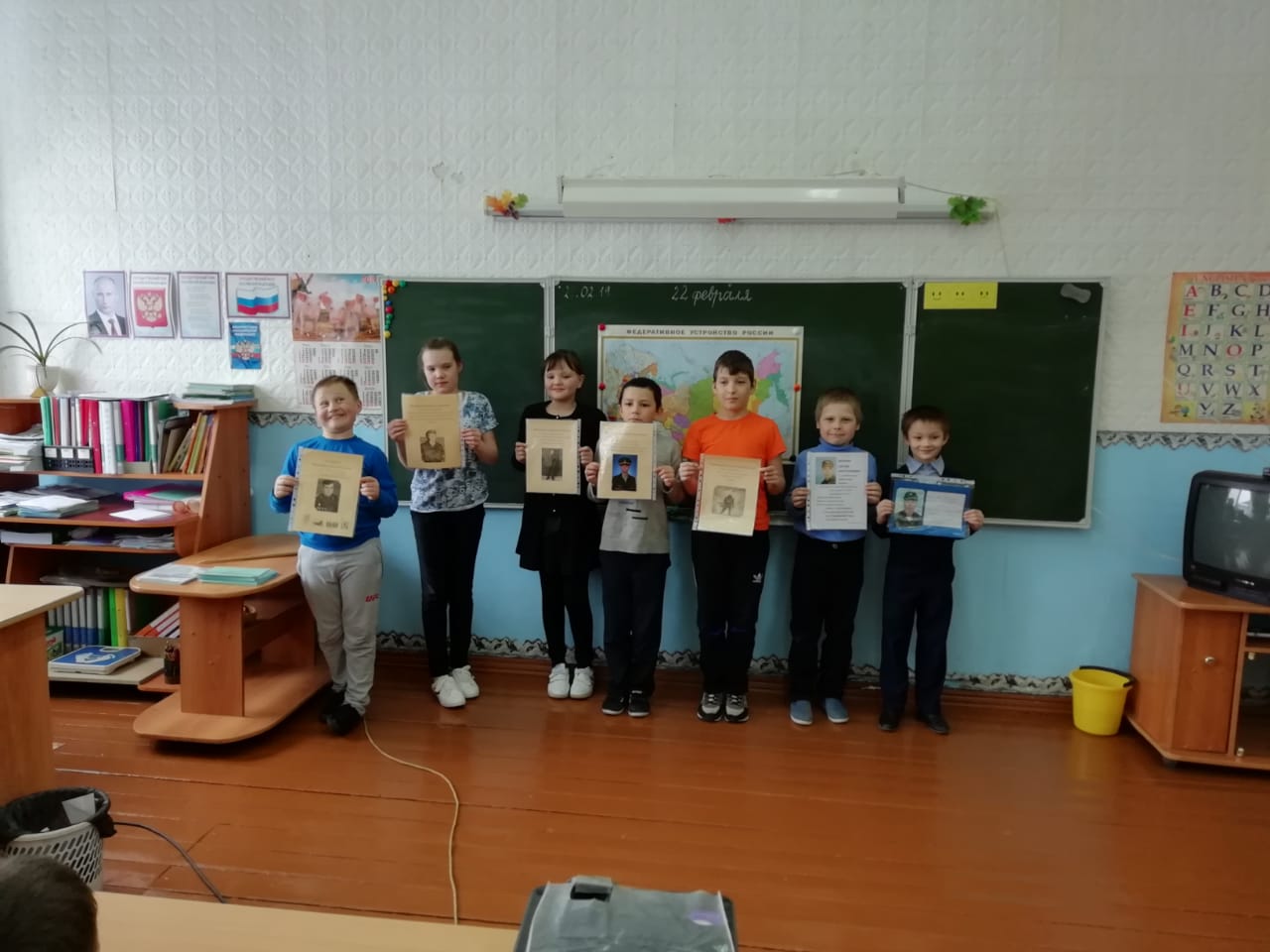 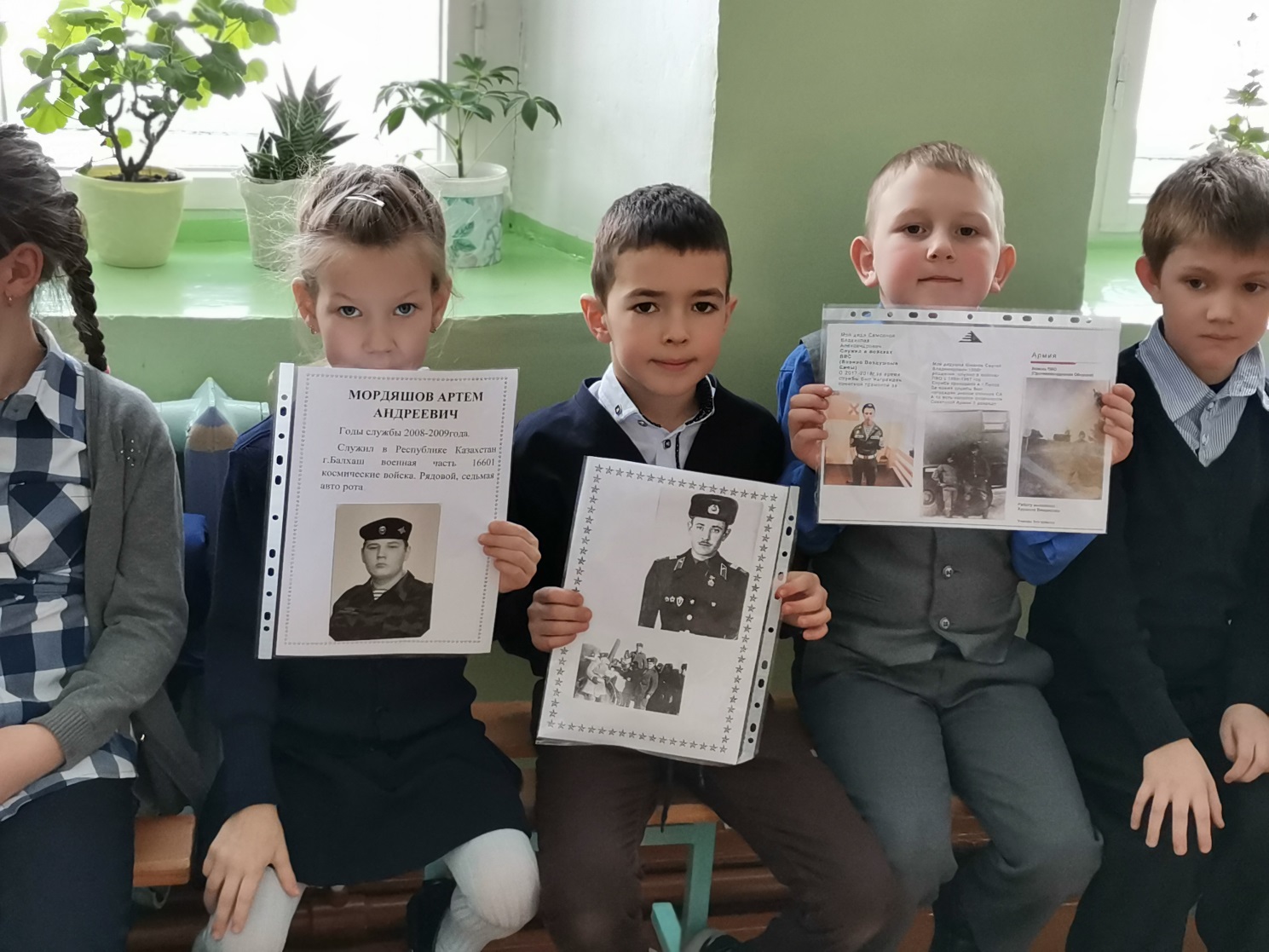 Армейский чемодан
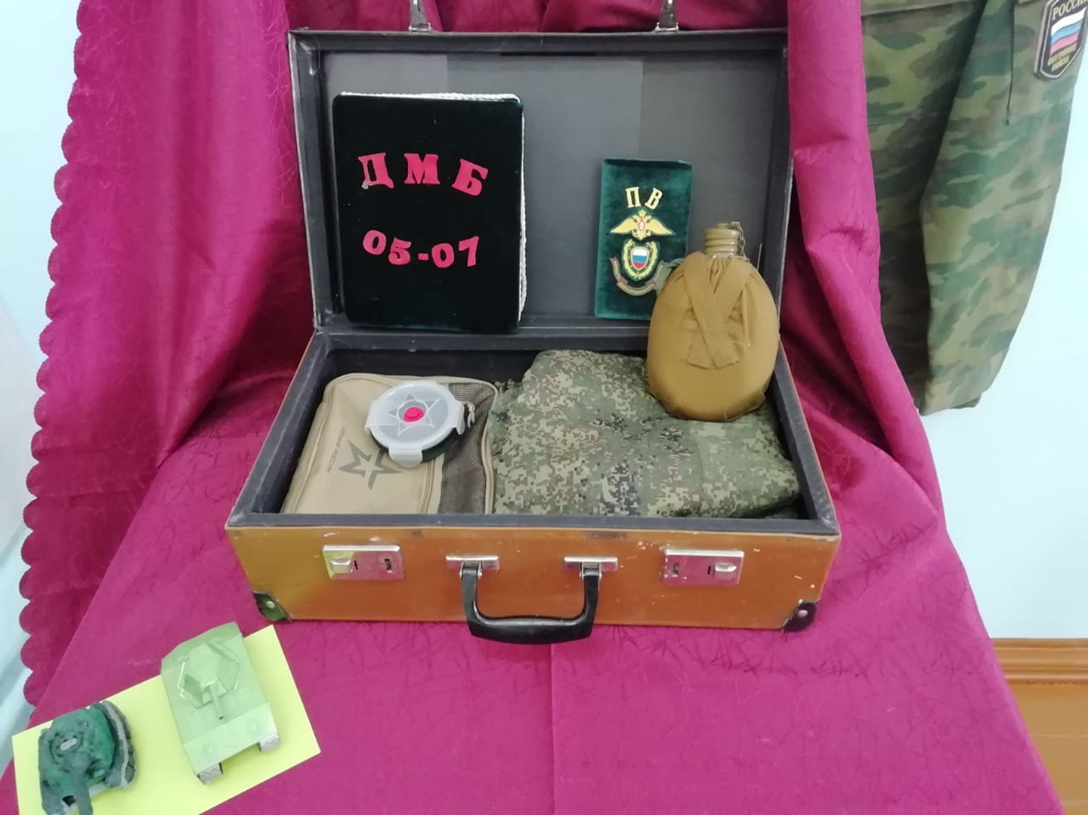 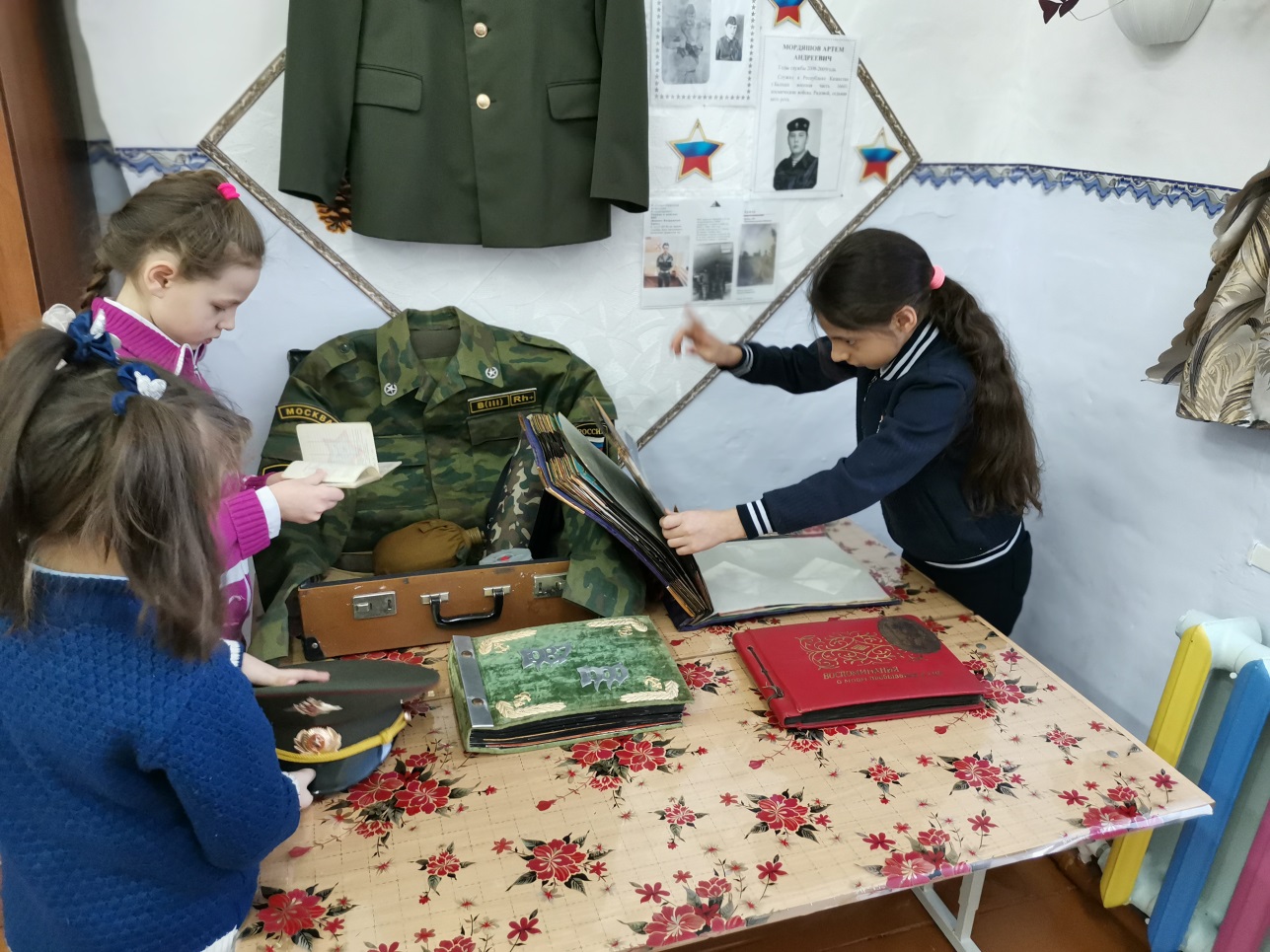 Солдатский альбом
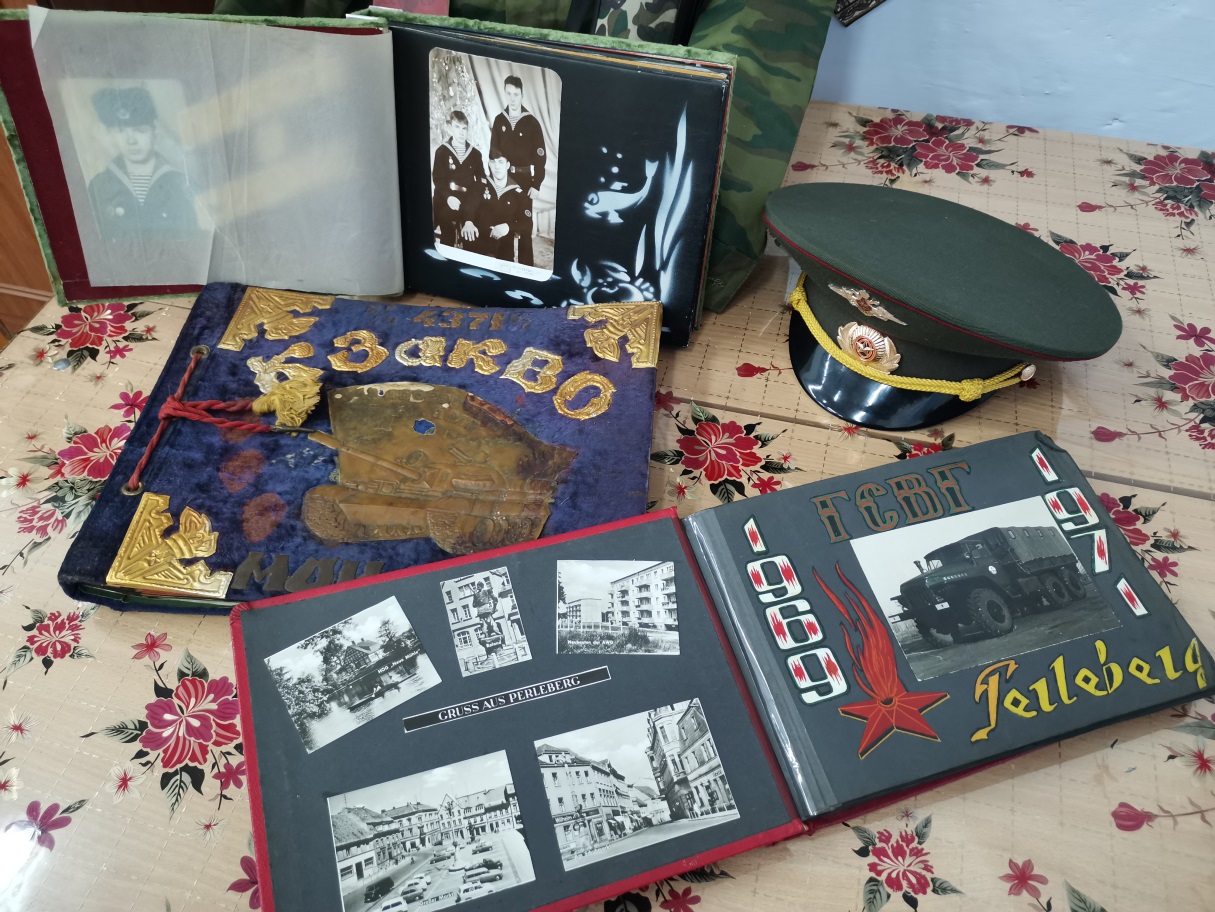 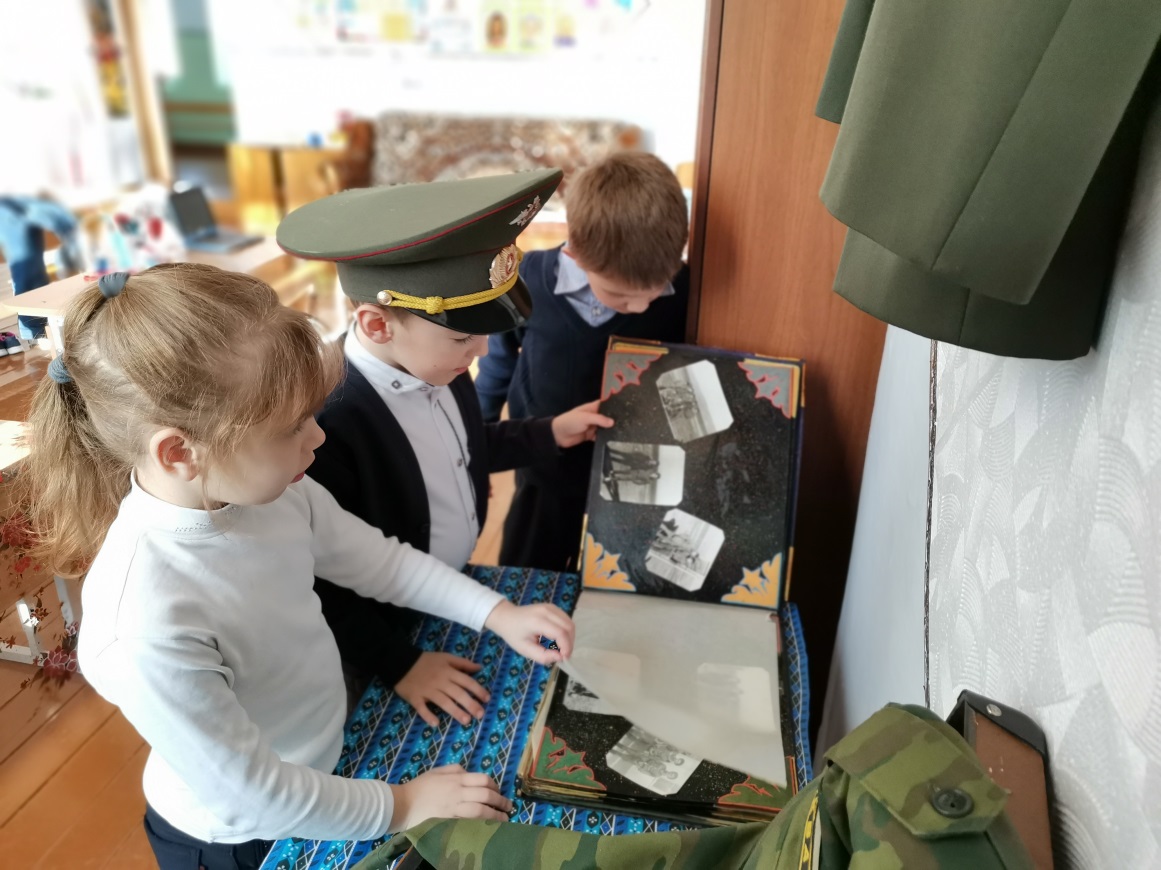 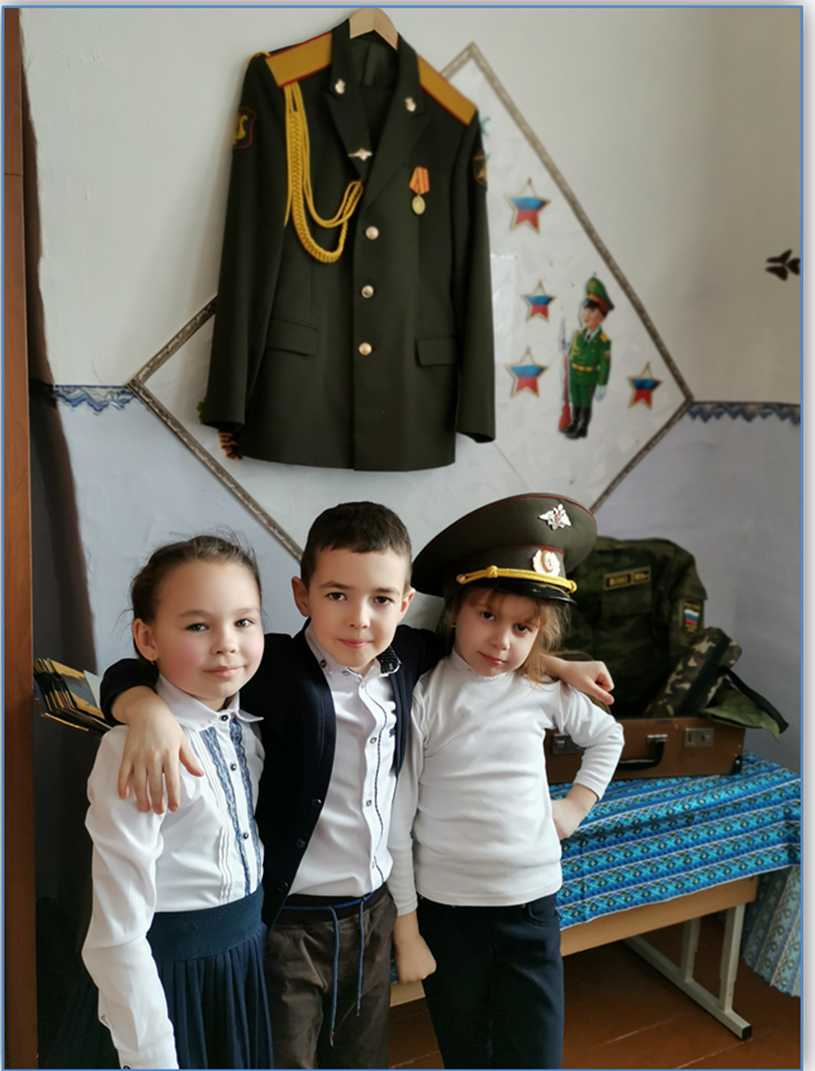